Oh No!The “G” WordA Governance PrimerPresented by: Terry Caputo
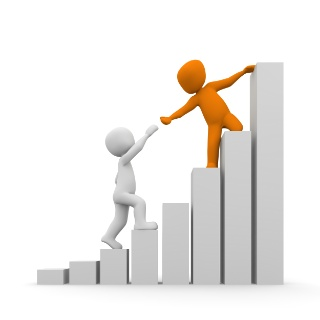 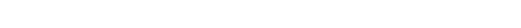 Why the need for governance
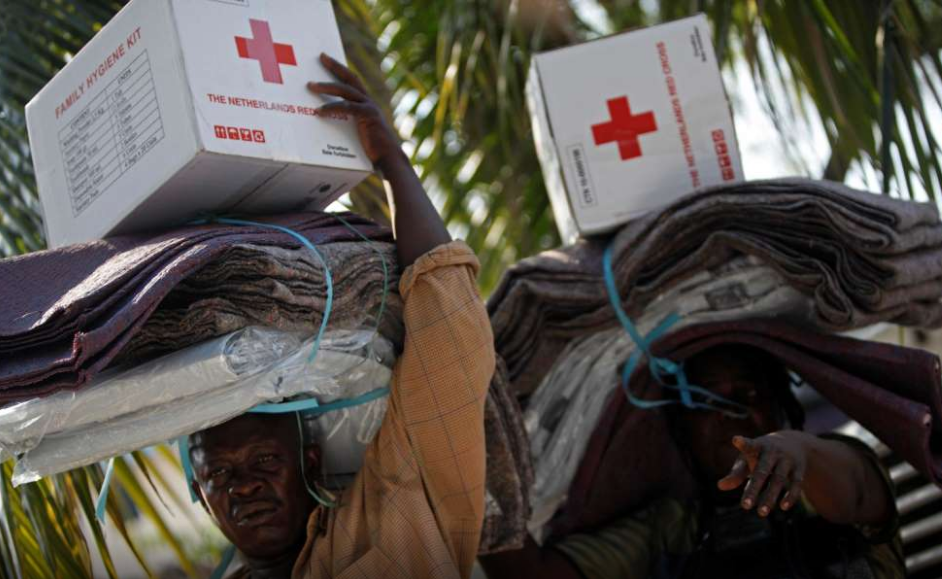 Avoid conflicts that erode the member trust

Ensure compliance with rules and regulations

Ensure the smooth operations of the club
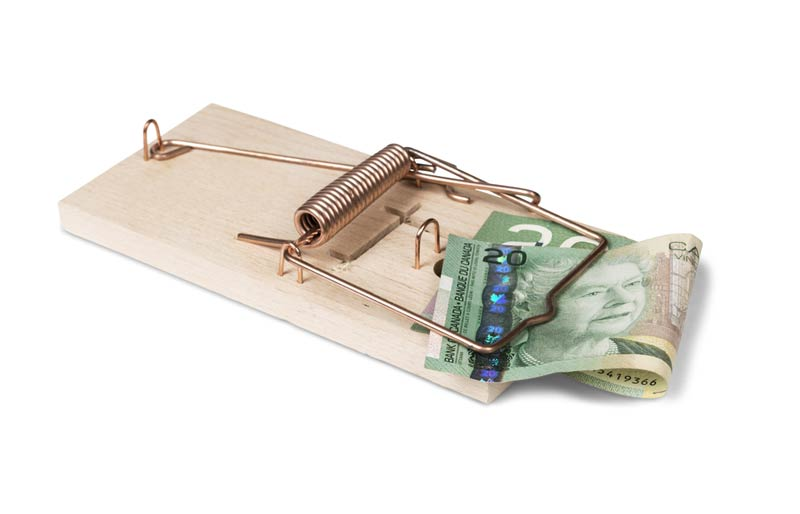 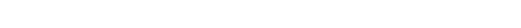 [Speaker Notes: Insert program name and photo.]
What is Governance
...the system by which an organization is directed and controlled
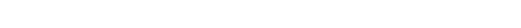 [Speaker Notes: Insert program name and photo.]
In a Rotary Context
...how does the Board ensure the proper running of the club so that we meet the needs of our interested parties.
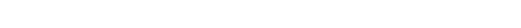 [Speaker Notes: Insert program name and photo.]
Primary Role of the Board
Annual selection of the President?

Setting direction and making decision on behalf of the members

Monitoring performance and  compliance with laws and regulations
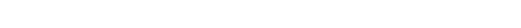 [Speaker Notes: Insert program name and photo.]
Duties as a Director
Two primary duties:

Duty of Care – informed and prepared decision making
Duty as a Fiduciary – to act solely in the best interests of the members

Directors bear the legal responsibility for decision made by the Board
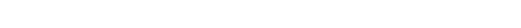 [Speaker Notes: Insert program name and photo.]
Who are the Interested Parties
Rotary International – allows us to use the name, brand and network

Members – pay dues, fundraise and provide human capital

Community – helps us raise the money to fund our initiatives
 
Government – for clubs incorporated/charities
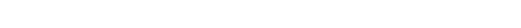 [Speaker Notes: Insert program name and photo.]
What Type of Board is Right?
Very Passive (Rubber Stamp)







Very Active (Micro-Managing)
Advisory

Collaborative

Governance

Intervening

Operating
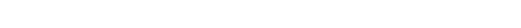 Operational Board
Interested Party

(exclusively members)
Representative
Board
Management
Through
Committees
Who is providing oversight?
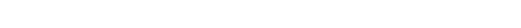 A Board is effective when?
The club is on track to achieve its goals

Fundraising efforts are successful
Annual goals are being met
Value is recognized by your community

Directors are engaged and can have constructive dialogue at meetings prior to decisions being made

The sum of its parts are greater than the whole:
President is a team leader
Directors have a good mix of skills and experience
Very supportive board culture
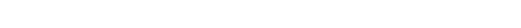 [Speaker Notes: Insert program name and photo.]
Enemies of Board Effectiveness
Lack of time

Lack of information and knowledge

Group-decision making style

Lack of independence from the club culture
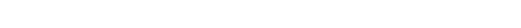 Governance System
Does your Club have a governance system?

What documents do you use to set the direction for the club?

What documents do you use to ensure the club is heading in the right direction?

How do you gain confidence that you are compliant with all policies/regulations/etc.
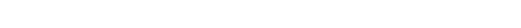 [Speaker Notes: Insert program name and photo.]
Sources of Direction
Strategic Plan
Consideration of Risks
Committees

Policies
Budget
Where are we headed?
What obstacles and opportunities might we face along the way?
Who will do what?
How will we resource our efforts?
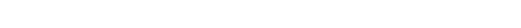 Sources of Control
Annual Report to Members
Performance Measures
Evaluations
Financial Statements
Where are we compared to where we said we would be?
How do we measure up and how well have we mitigated risk and taken advantage of opportunities?
How well did we perform?
How are we doing compared to budget?
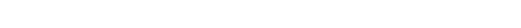 Confidence on Compliance
Do you know the various sources of compliance that the club has to follow:
From RI – constitution, bylaws, code of policies
From Club – constitution (required by RI), bylaws, letters patent
From Government – the legislation and regulations applicable to the jurisdiction where it is situated (i.e. Corporations Acts (Ontario/Federal)
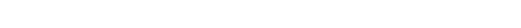 [Speaker Notes: Insert program name and photo.]
Operational Board
Stakeholders

(exclusively members)
D
I
R
E
C
T
I
O
N
C
O
N
T
R
O
L
Representative
Board
Management
Through
Committees
Who is providing oversight?
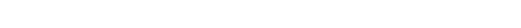 What’s Important
Build a culture of governance (take it seriously)
Take advantage of members with expertise (i.e. lawyers, accountants, professionals)
Evaluate the effectiveness of how the Club is run through the various committees
Consider whether the Committees are resourced appropriately
Confirm if you have been incorporated and under what jurisdiction
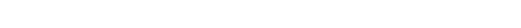 [Speaker Notes: Insert program name and photo.]
What’s Important
Read the appropriate Corporations Act
Ensure you have filed your tax returns
Review the RI Constitution and Bylaws and ensure the Club’s are consistent
Review the bylaws and refresh where required
Ensure you note important procedures within the bylaws to ensure compliance
Do a refresh of your policies and procedures
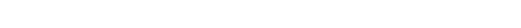 [Speaker Notes: Insert program name and photo.]
What’s Important
Ensure proper oversight
Succession planning for the President and Board as a whole (normally done by a Governance and Nominating Committee)
Are your policies and procedures up to date
Are your financial results audited or reviewed (requirement under the business corporations act)
Should you set up a separate Audit and Finance Committee made up of members with accounting/finance background)
Build a compliance checklist and have the Treasurer attest to meeting the compliance
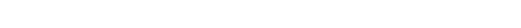 [Speaker Notes: Insert program name and photo.]
A Useful Tool - Dashboards
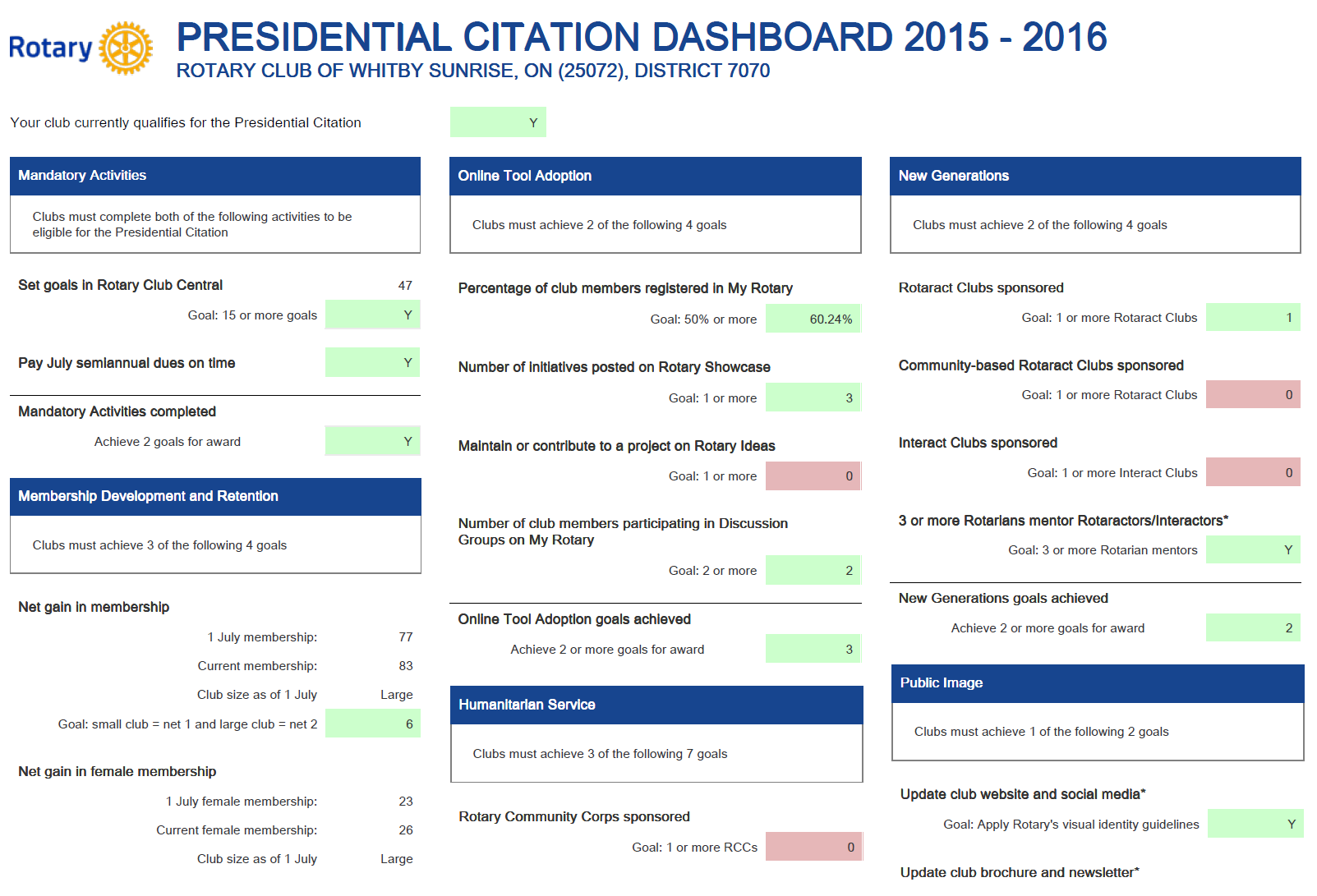 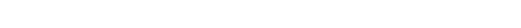 [Speaker Notes: Insert program name and photo.]
A Useful Tools - Agenda
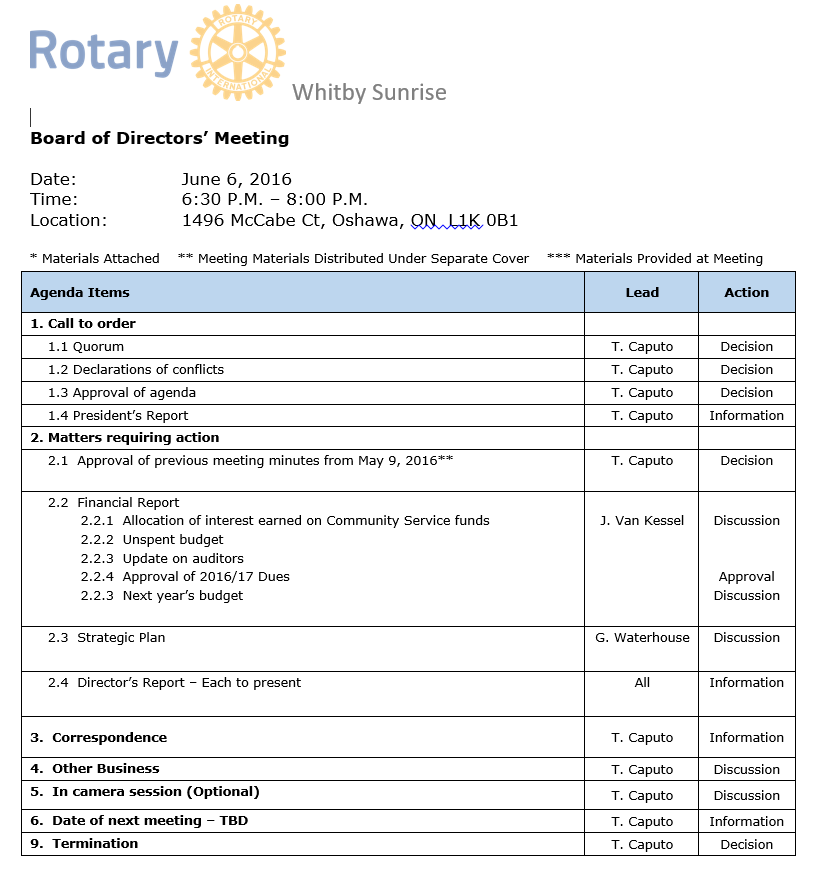 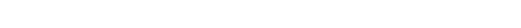 [Speaker Notes: Insert program name and photo.]
How You Run a Meeting
Ensure you run a proper meeting
Confirm quorum
Ensure there are no conflicts of interest
Have proper minutes documenting decisions
There should always be a financial report
Any decisions that need to be made should have a briefing note written for Board members read prior to the meeting
The Director responsible for the agenda item should write the briefing note and provide information
Send out the meeting material well in advance
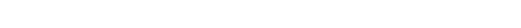 [Speaker Notes: Insert program name and photo.]
Thank you
Terry Caputo
(905) 213-5925 (cell)
terrycaputo@outlook.com
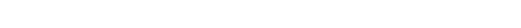 [Speaker Notes: Insert program name and photo.]